Biological Macromolecules
Much larger than other particles found in cells
Made up of smaller subunits
Found in all cells
Great diversity of functions
Four Classes of Biological Macromolecules
Lipids
Polysaccharides
Proteins
Nucleic Acids
Lipids
Hydrophobic or amphipathic
Important for:
energy storage
membrane structure
signaling
cushioning
insulation
Include:
fats
phospholipids
cholesterol and phytosterol
some hormones
others
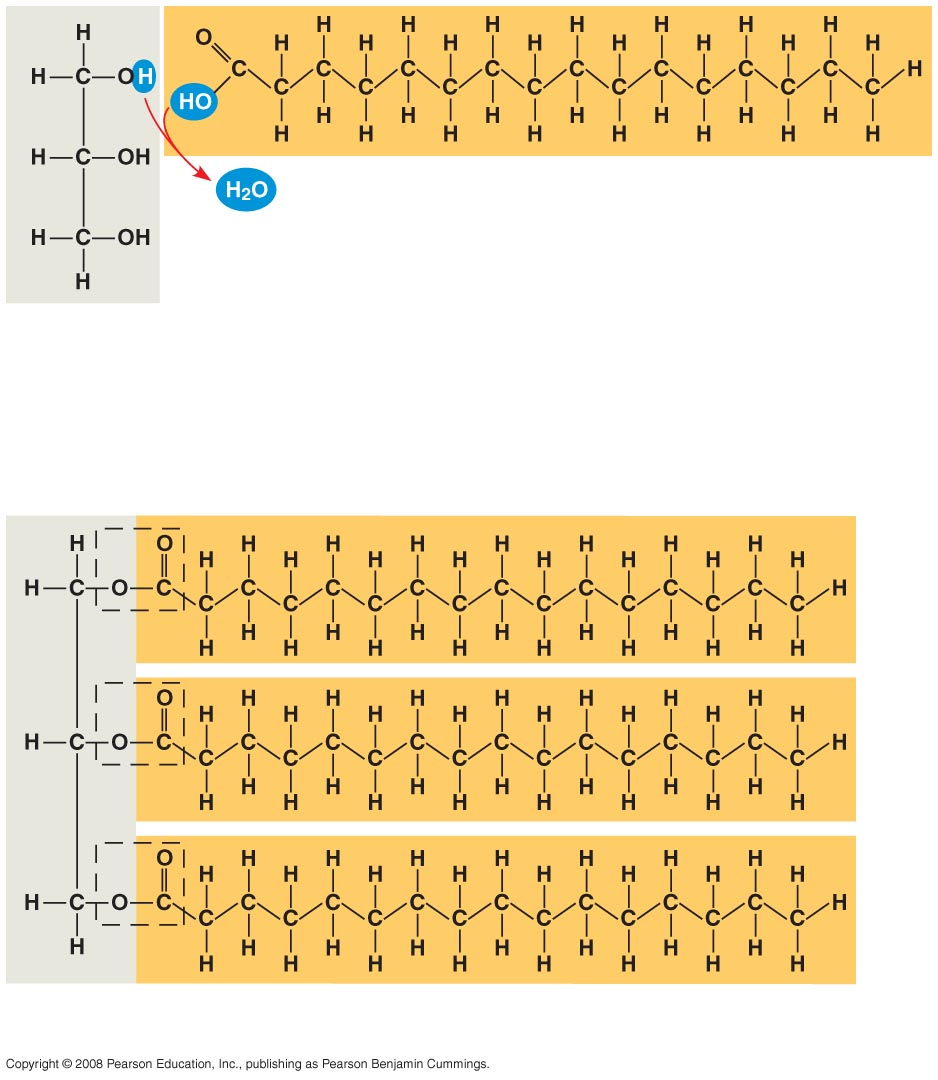 Fatty acid
(palmitic acid)
Glycerol
(a) Dehydration reaction in the synthesis of a fat
Ester linkage
(b) Fat molecule (triacylglycerol)
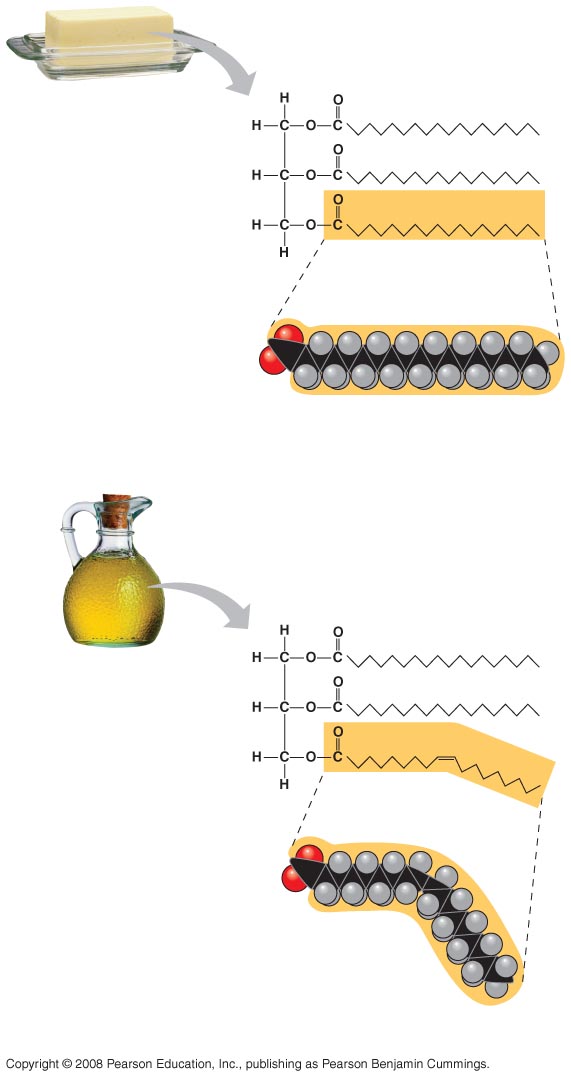 Structural
formula of a
saturated fat
molecule
Stearic acid, a
saturated fatty
acid
(a) Saturated fat
Structural formula
of an unsaturated
fat molecule
Oleic acid, an
unsaturated
fatty acid
cis double
bond causes
bending
(b) Unsaturated fat
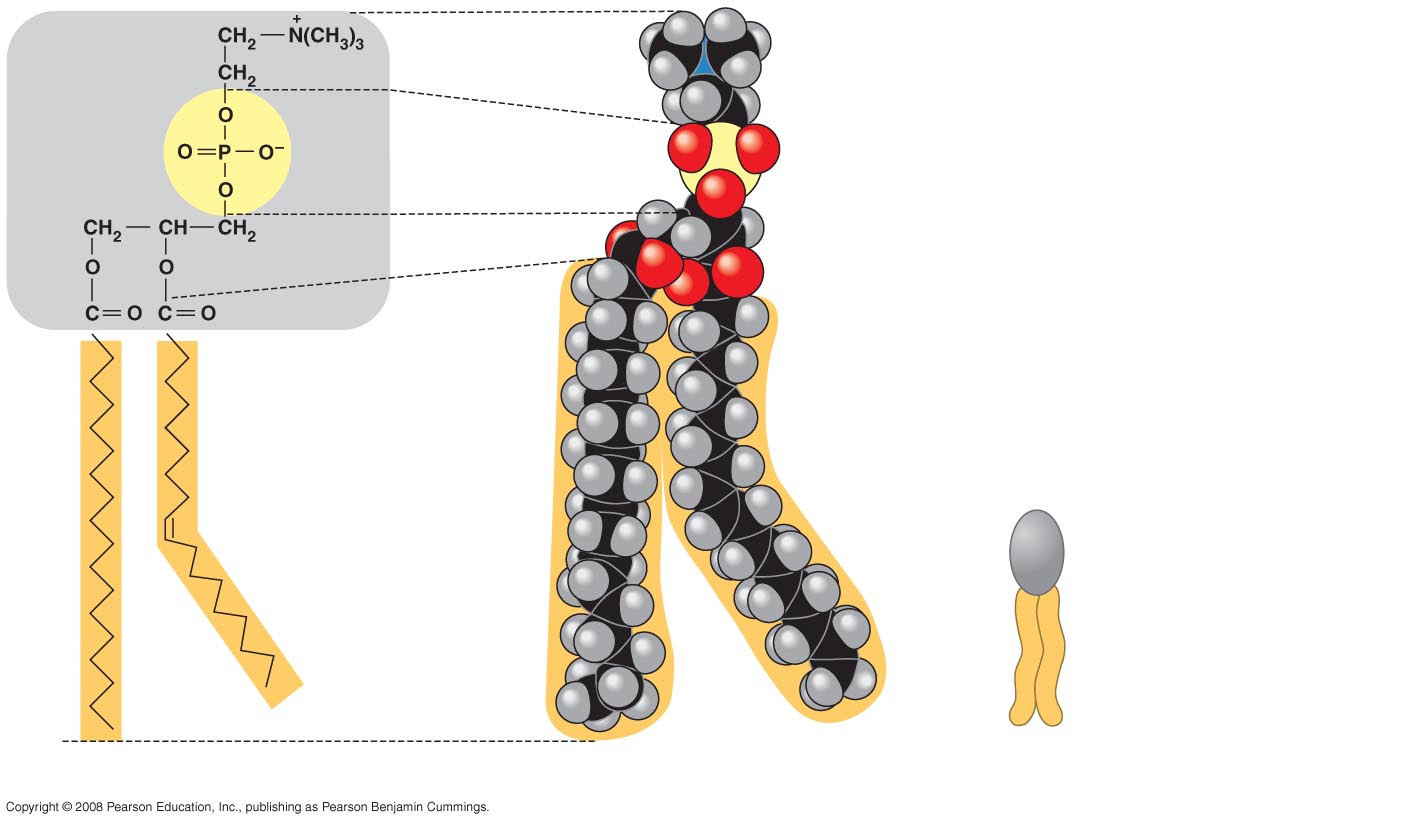 Choline
Phosphate
Hydrophilic head
Glycerol
Fatty acids
Hydrophobic tails
Hydrophilic
head
Hydrophobic
tails
Space-filling model
Phospholipid symbol
(a)
(b)
(c)
Structural formula
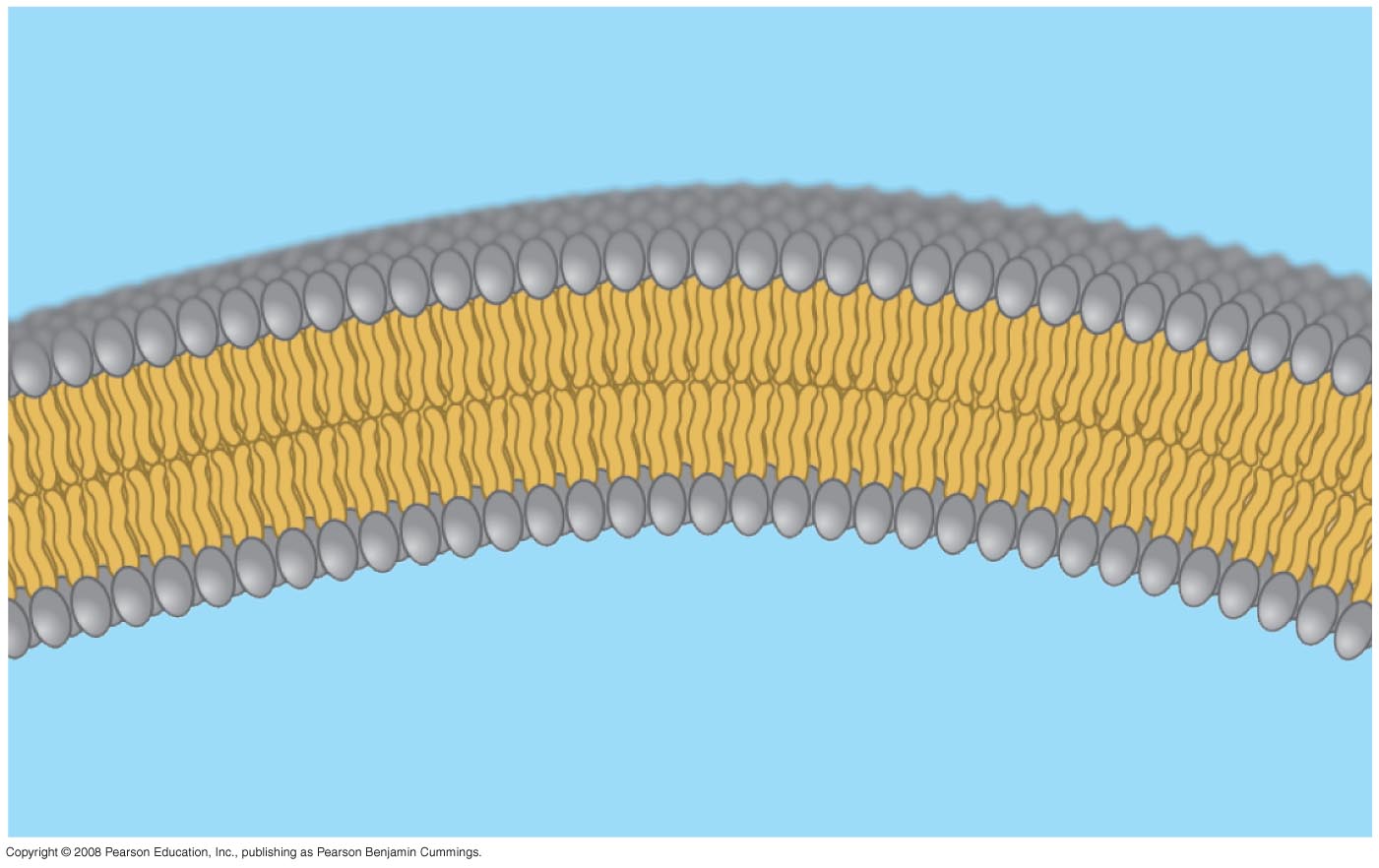 Hydrophilic
head
WATER
Hydrophobic
tail
WATER
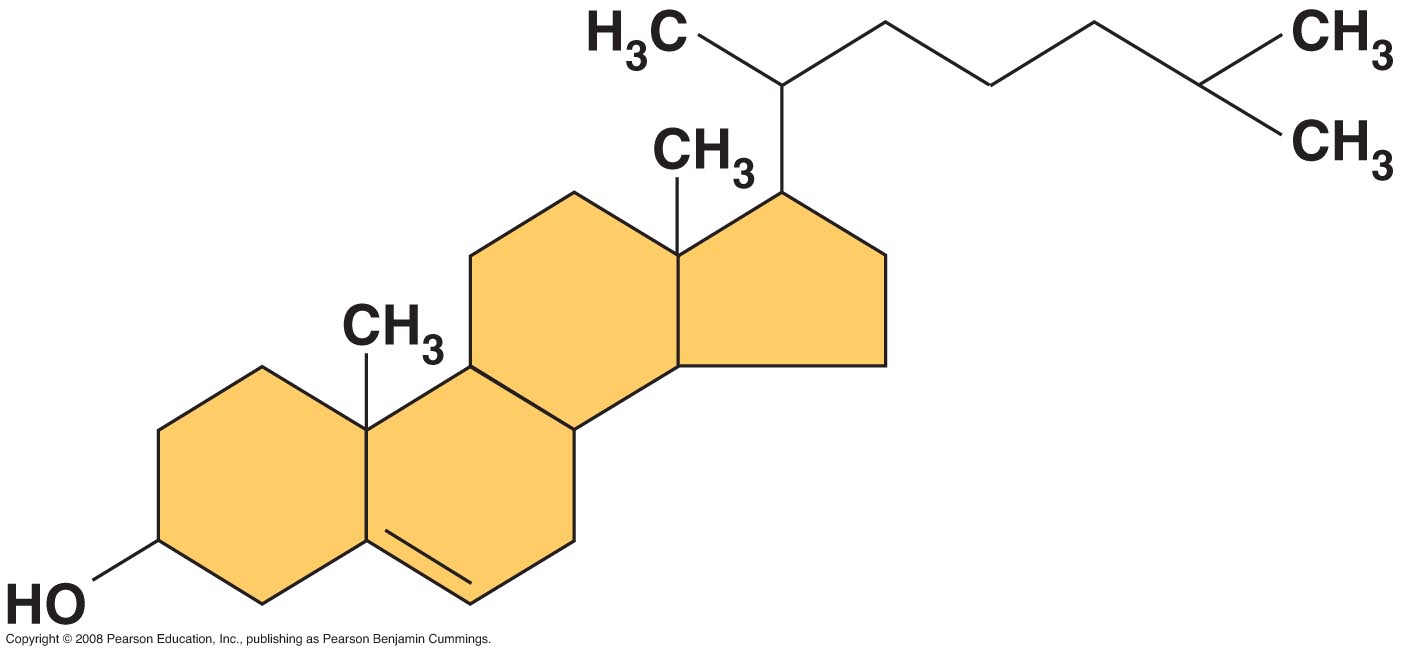 Polysaccharides
Complex sugars
Polymers of monosaccharides (simple sugars)
Polysaccharides and monosaccharides are carbohydrates
Important for:
structure
storage of energy
cell identity marking
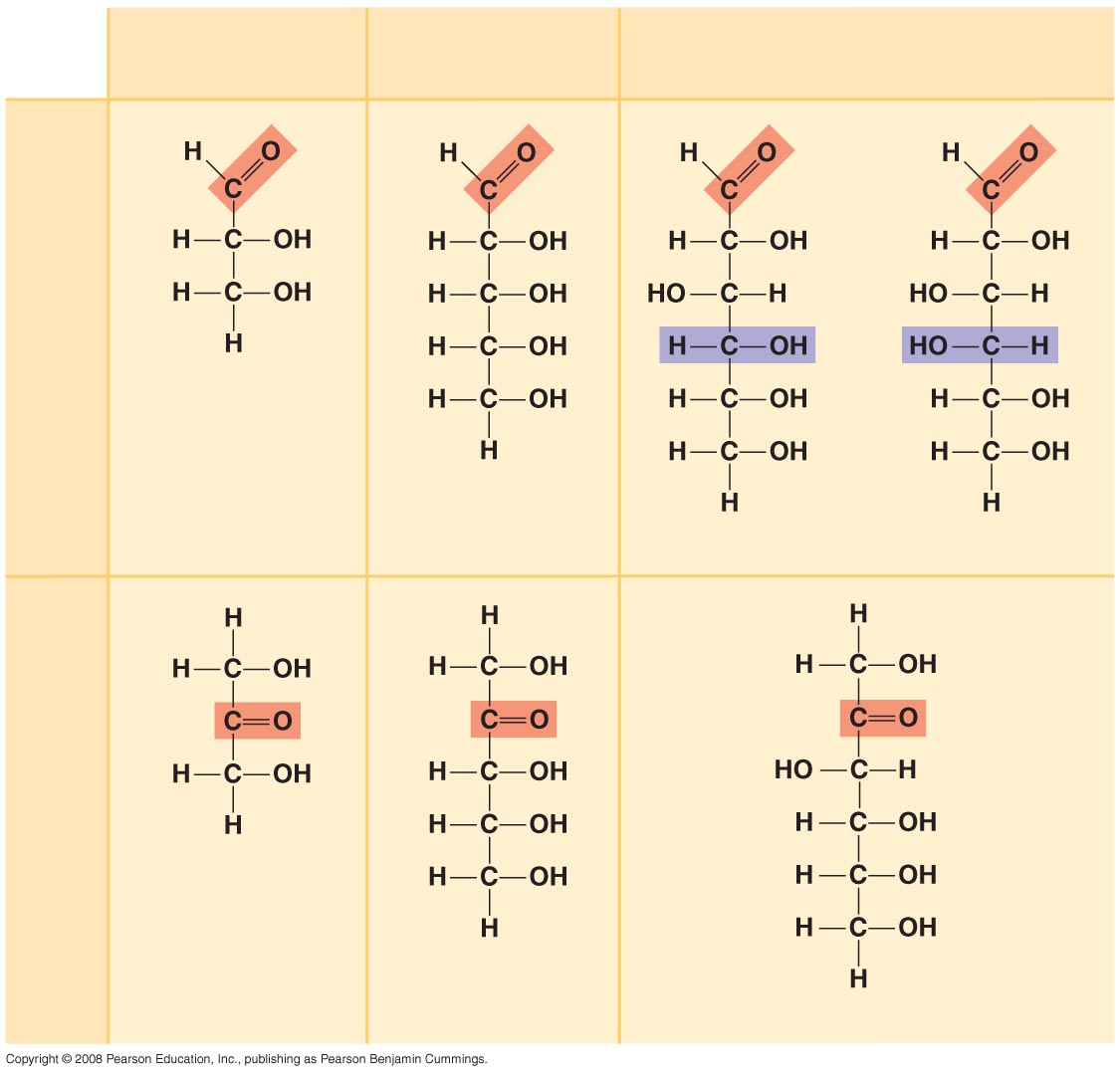 Trioses (C3H6O3)
Pentoses (C5H10O5)
Hexoses (C6H12O6)
Aldoses
Glyceraldehyde
Ribose
Glucose
Galactose
Ketoses
Dihydroxyacetone
Ribulose
Fructose
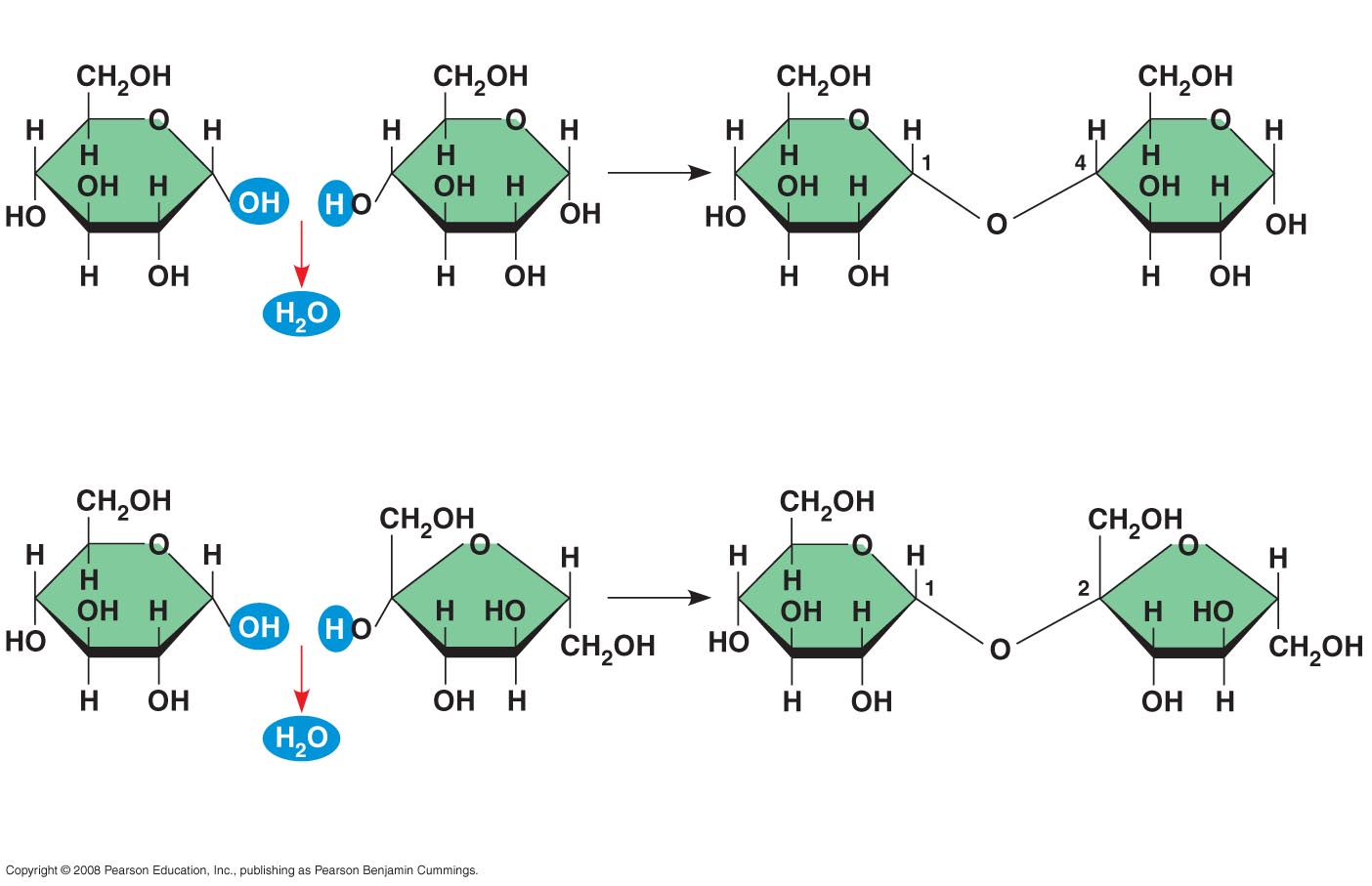 1–4
glycosidic
linkage
Glucose
Glucose
Maltose
(a) Dehydration reaction in the synthesis of maltose
1–2
glycosidic
linkage
Glucose
Fructose
Sucrose
(b) Dehydration reaction in the synthesis of sucrose
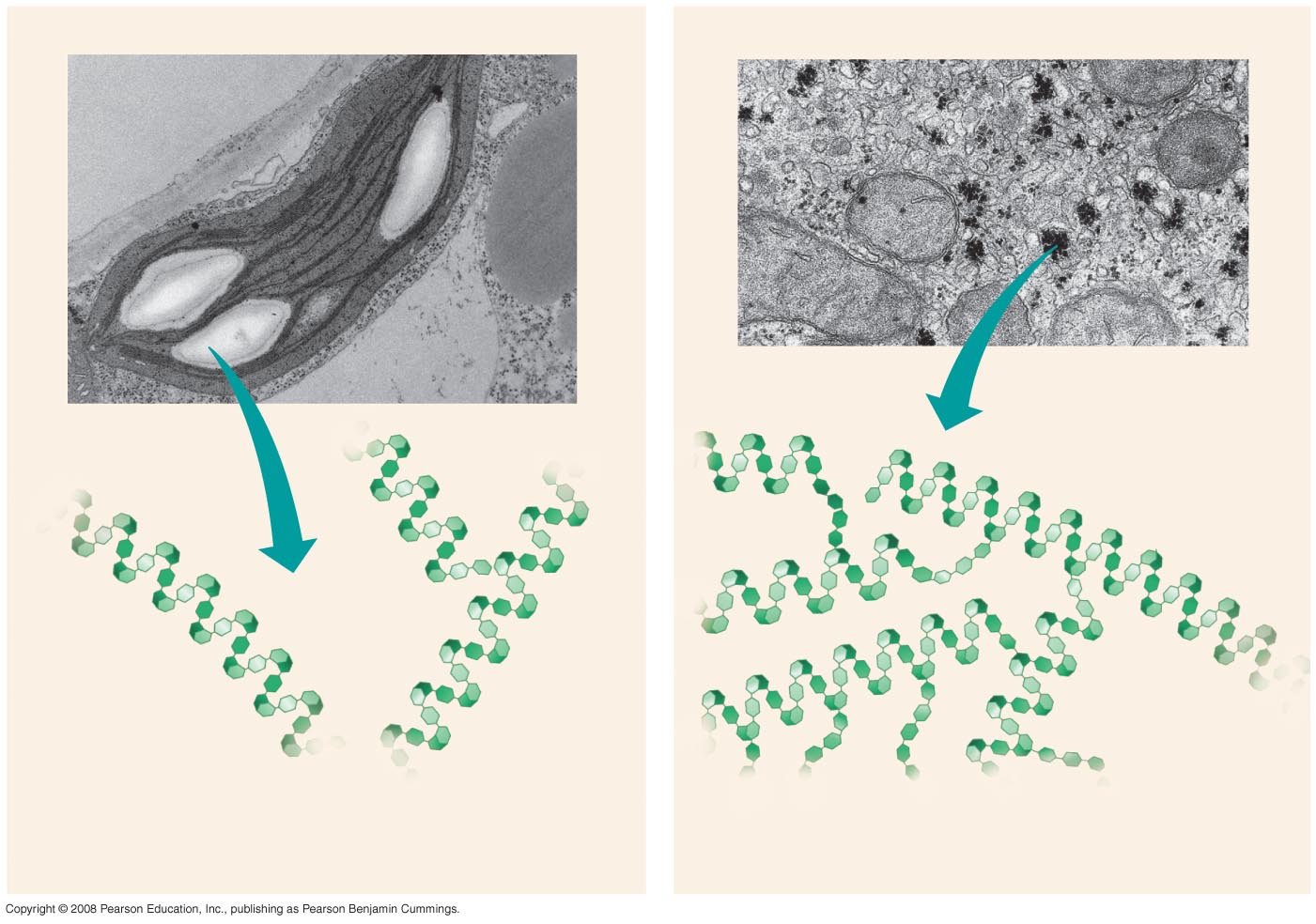 Mitochondria
Chloroplast
Starch
Glycogen granules
0.5 µm
1 µm
Glycogen
Amylose
Amylopectin
(a) Starch: a plant polysaccharide
(b) Glycogen: an animal polysaccharide
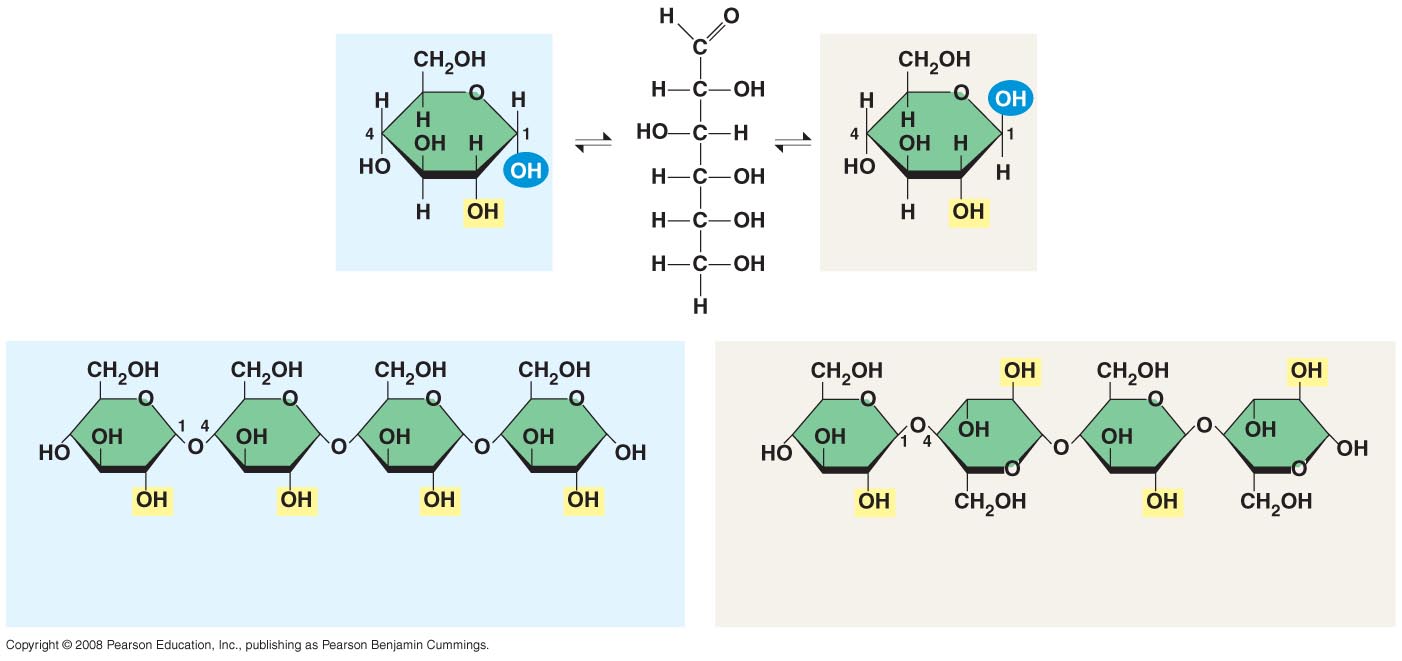 (a)  and  glucose
      ring structures
 Glucose
 Glucose
(b) Starch: 1–4 linkage of  glucose monomers
(b) Cellulose: 1–4 linkage of  glucose monomers
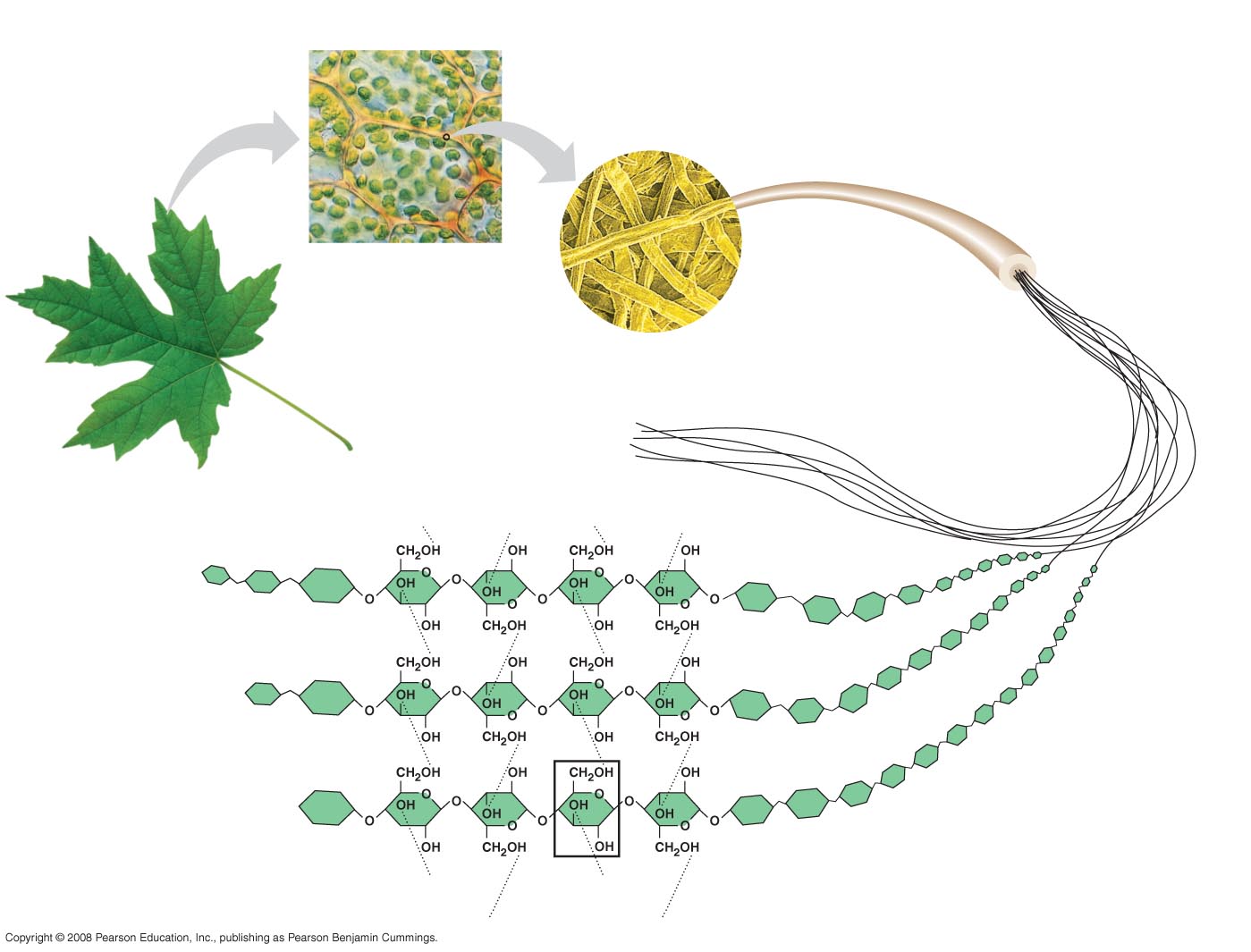 Cell walls
Cellulose
microfibrils
in a plant
cell wall
Microfibril
10 µm
0.5 µm
Cellulose
molecules
Glucose
monomer
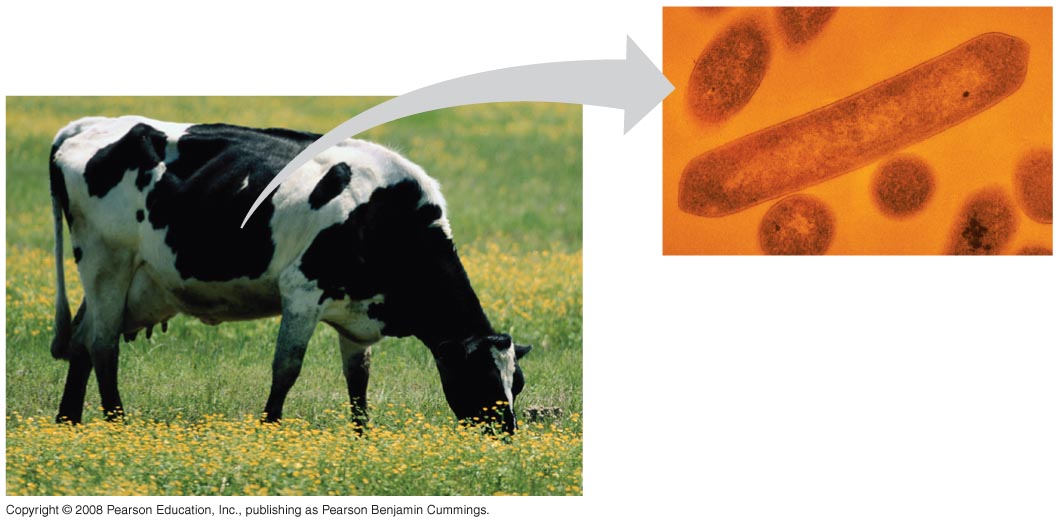 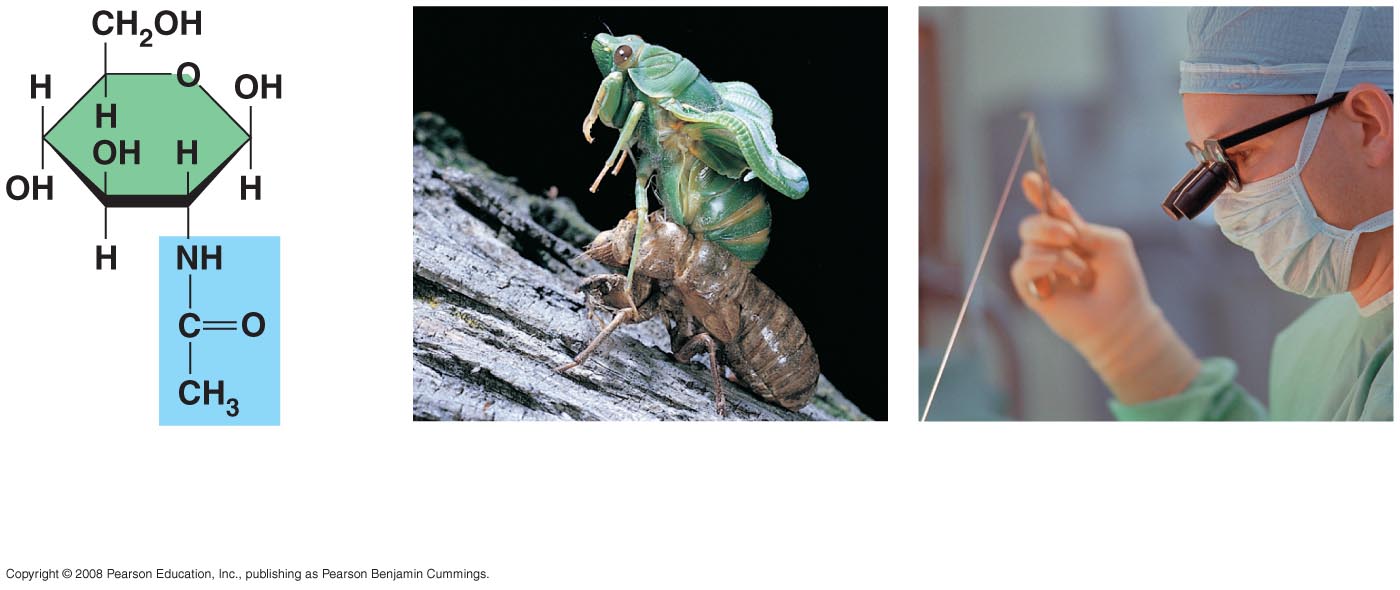 (a)
(c)
(b)
Chitin forms the
exoskeleton of
arthropods.
The structure
of the chitin
monomer.
Chitin is used to make
a strong and flexible
surgical thread.
Proteins
Polymers of amino acids
Highly complex shape
Function is based on shape
Huge variety of functions
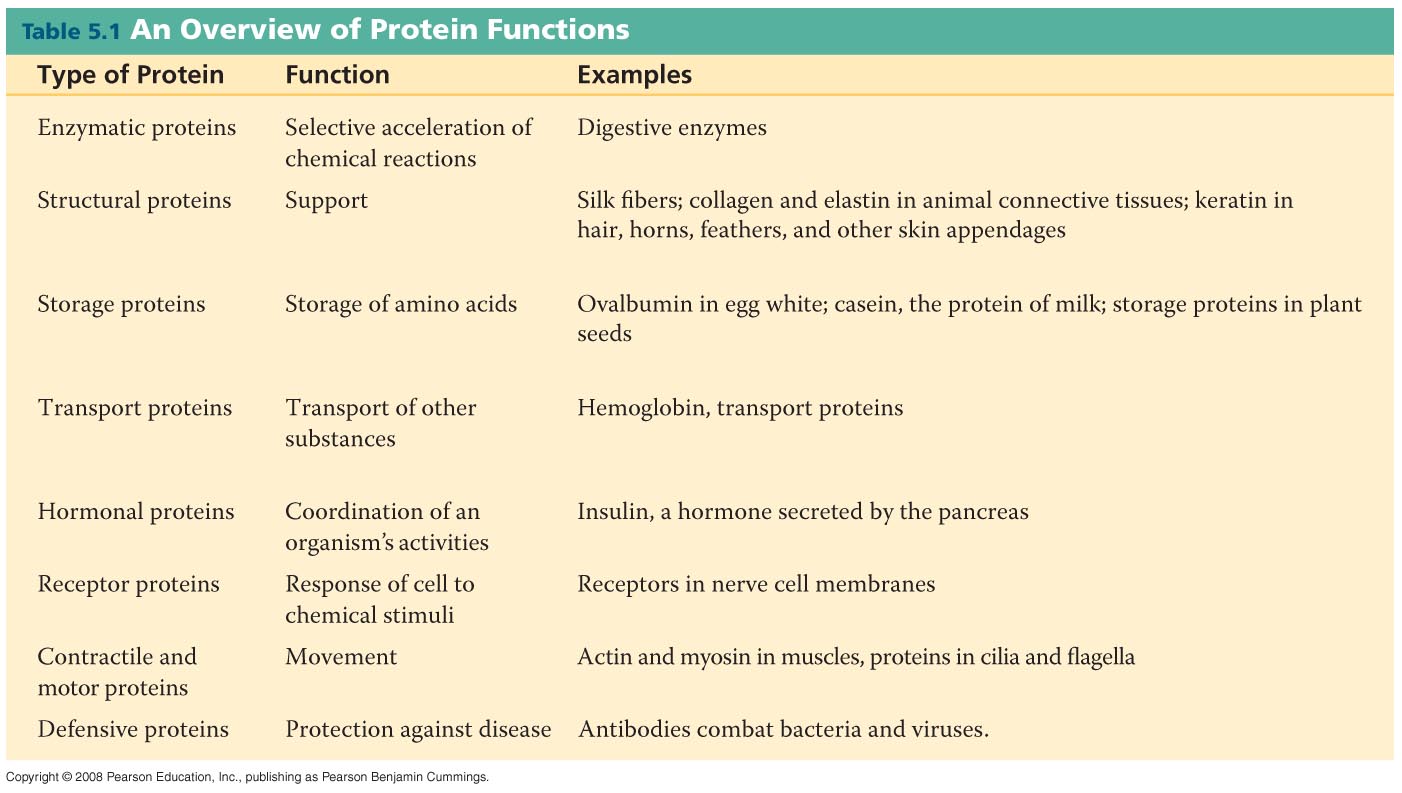 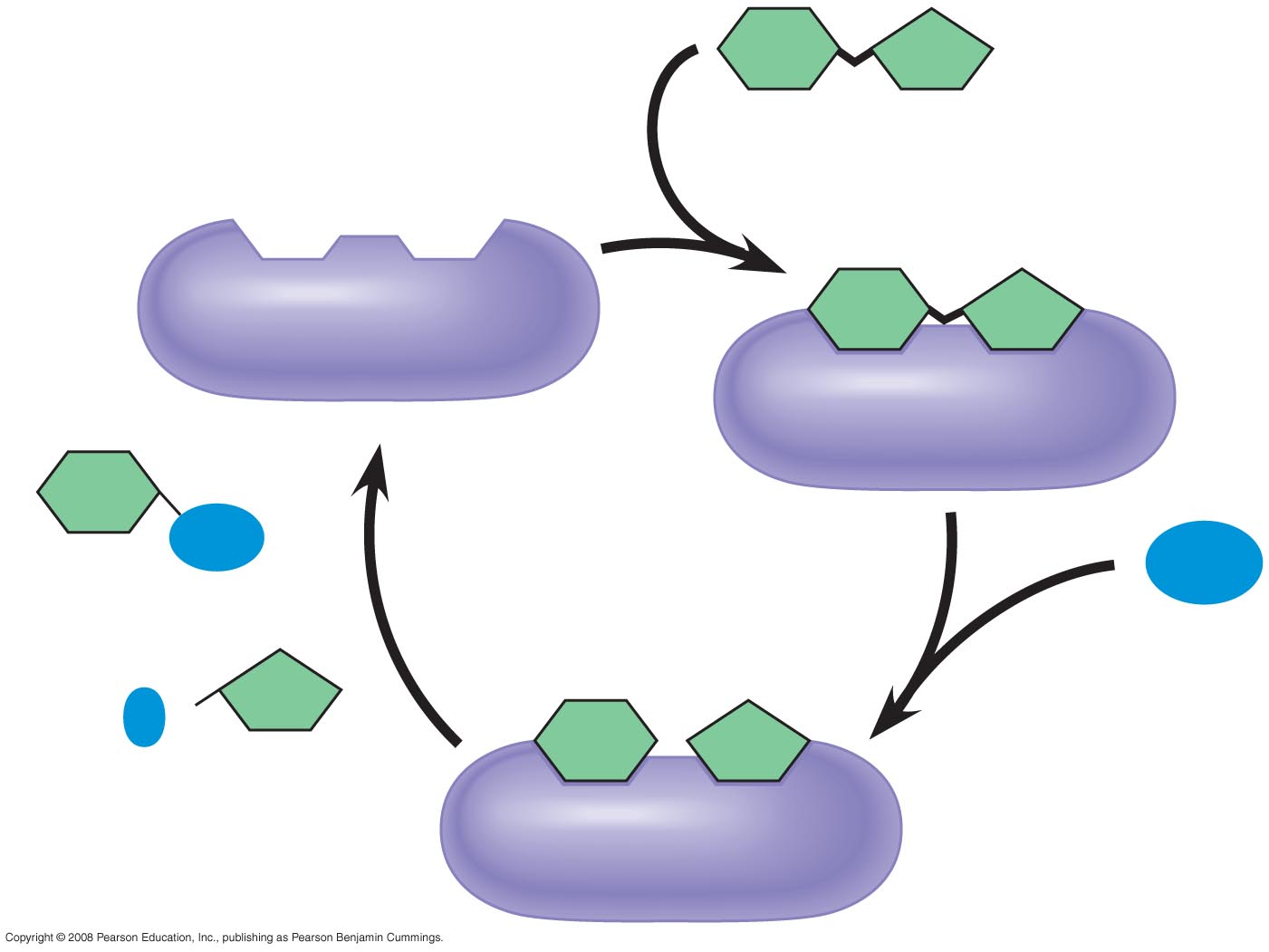 Substrate
(sucrose)
Glucose
Enzyme
(sucrase)
OH
H2O
Fructose
H
O
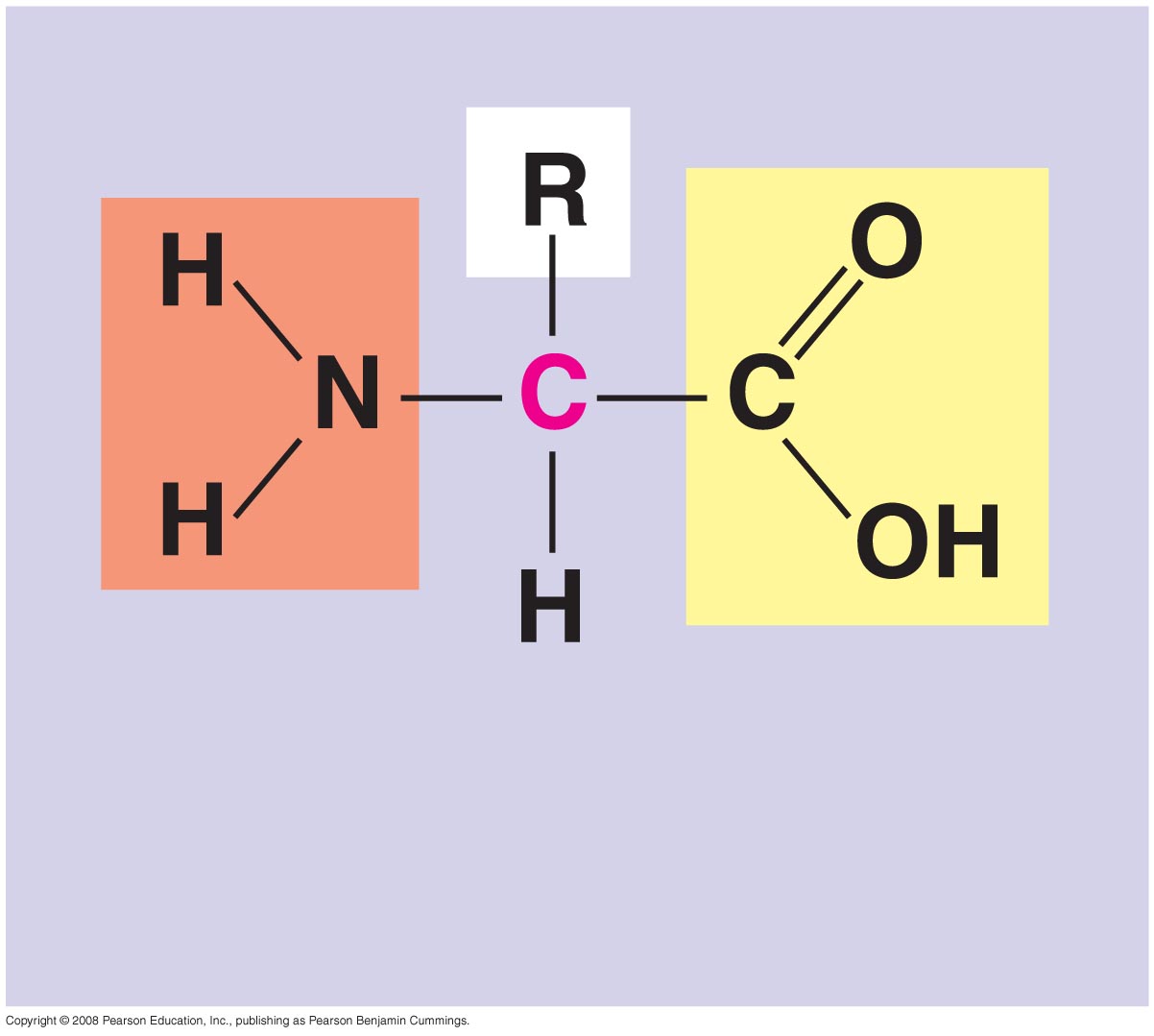  carbon
Carboxyl
group
Amino
group
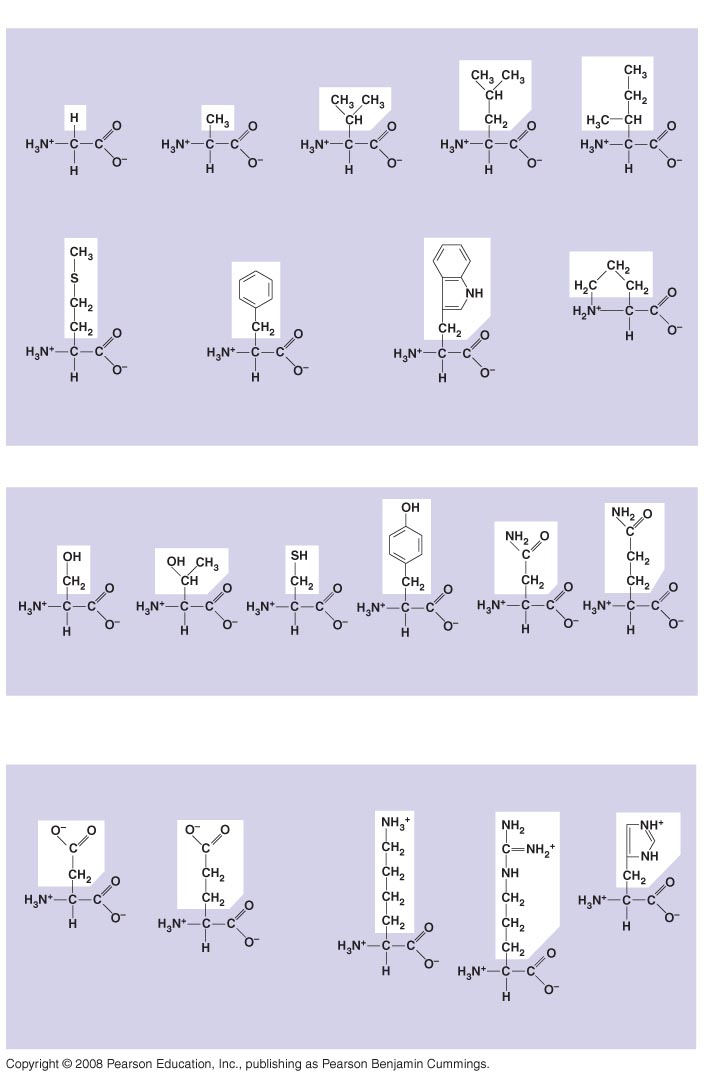 Nonpolar
Glycine
(Gly or G)
Valine
(Val or V)
Leucine
(Leu or L)
Isoleucine
(Ile or I)
Alanine
(Ala or A)
Trypotphan
(Trp or W)
Methionine
(Met or M)
Phenylalanine
(Phe or F)
Proline
(Pro or P)
Polar
Glutamine
(Gln or Q)
Serine
(Ser or S)
Threonine
(Thr or T)
Cysteine
(Cys or C)
Tyrosine
(Tyr or Y)
Asparagine
(Asn or N)
Electrically
charged
Acidic
Basic
Glutamic acid
(Glu or E)
Histidine
(His or H)
Aspartic acid
(Asp or D)
Lysine
(Lys or K)
Arginine
(Arg or R)
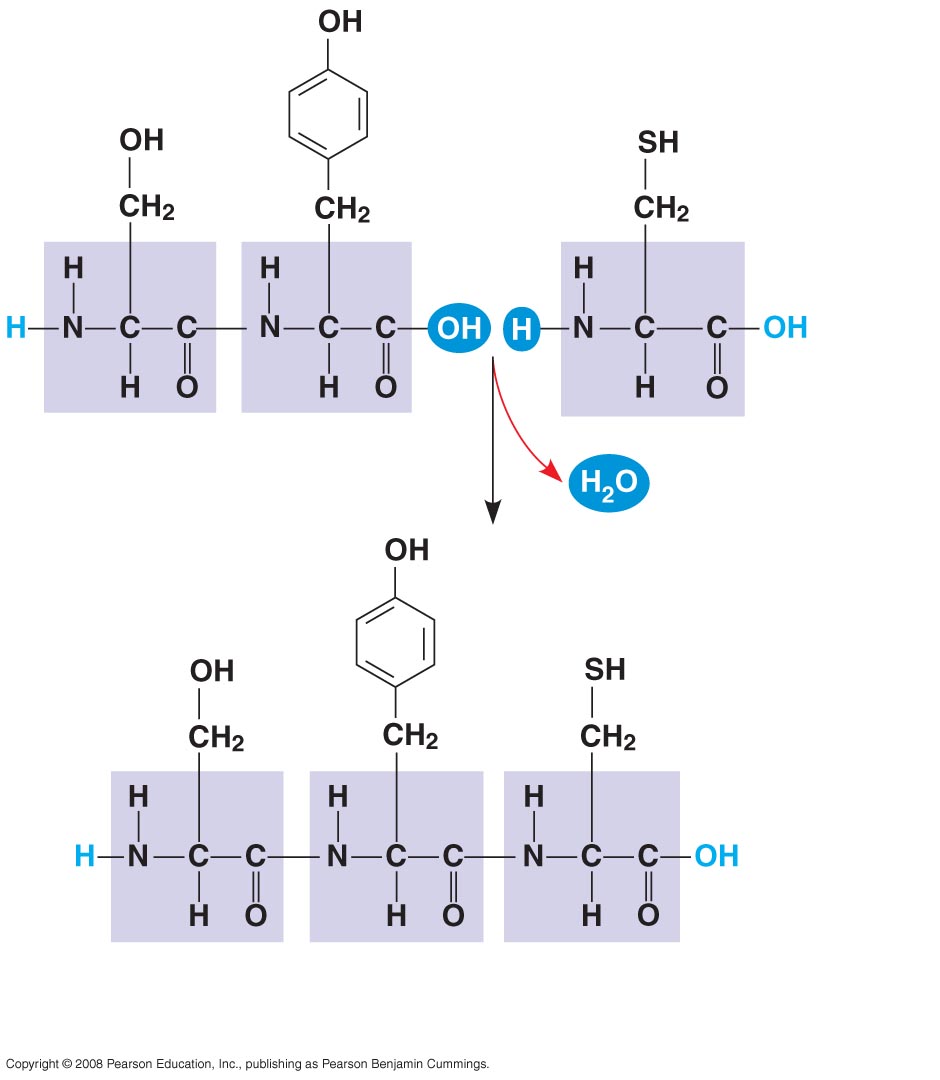 Peptide
bond
(a)
Side chains
Peptide
bond
Backbone
Amino end
(N-terminus)
Carboxyl end
(C-terminus)
(b)
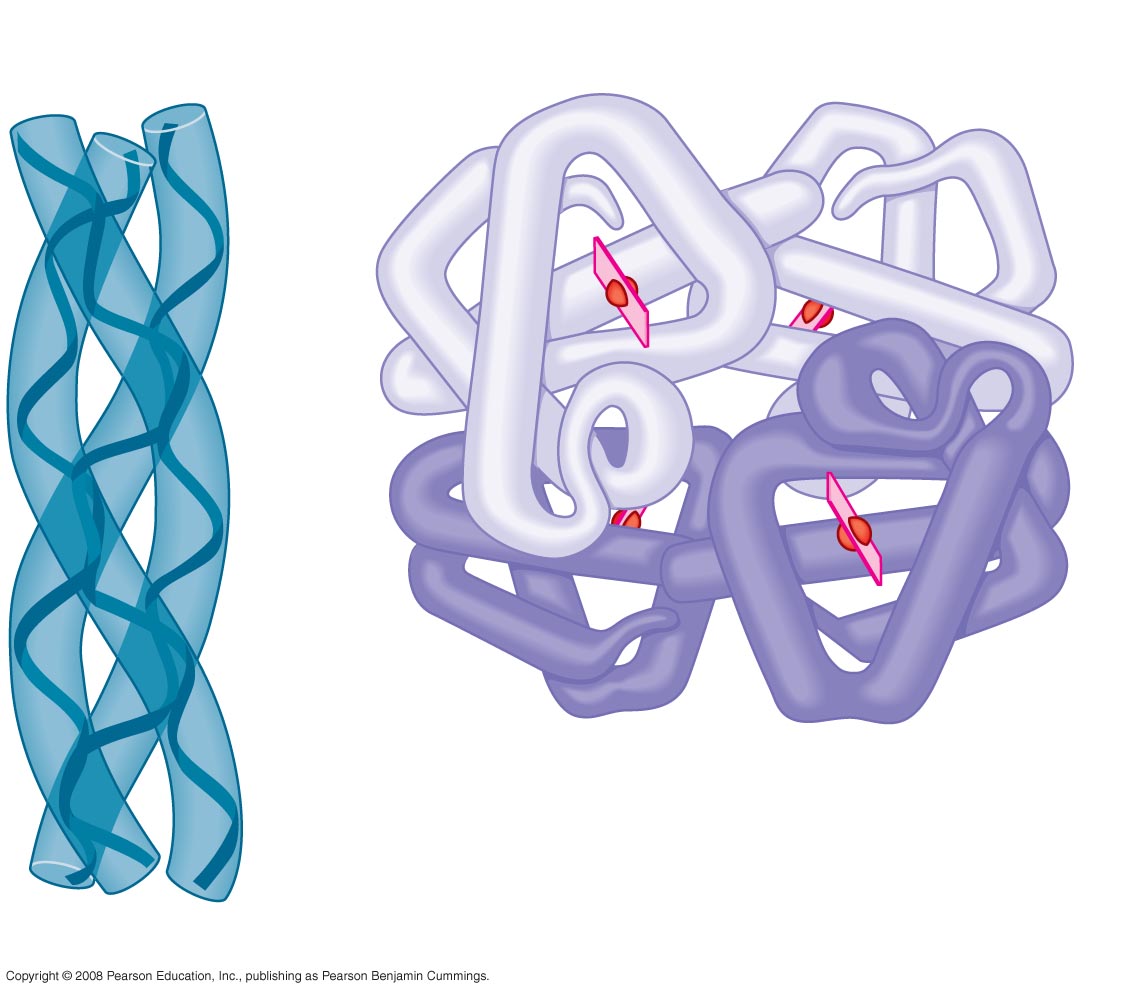 Polypeptide
chain
 Chains
Iron
Heme
 Chains
Hemoglobin
Collagen
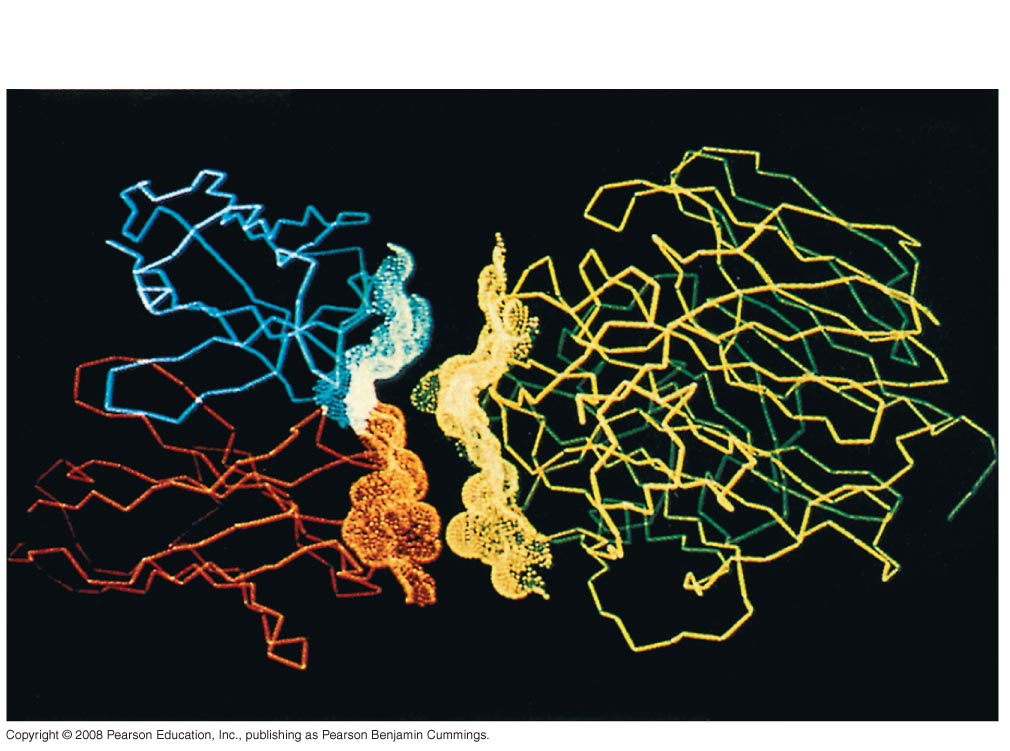 Protein from flu virus
Antibody protein
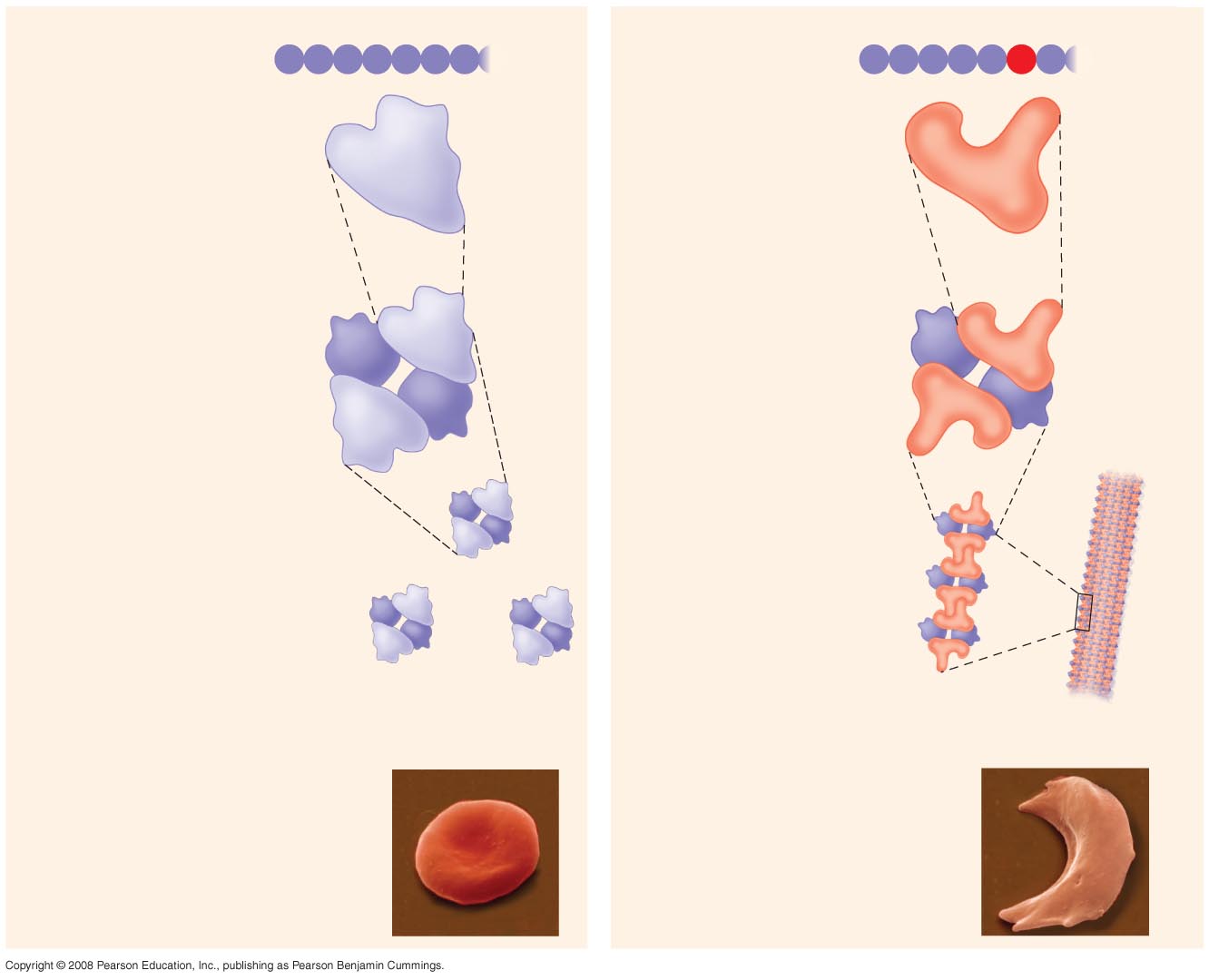 Normal hemoglobin
Sickle-cell hemoglobin
Primary
structure
His
Val
Leu
Glu
Glu
His
Thr
Val
Primary
structure
Thr
Pro
Val
Leu
Pro
Glu
1
2
3
4
5
6
7
1
2
3
4
5
6
7
Exposed
hydrophobic
region
Secondary
and tertiary
structures
Secondary
and tertiary
structures
 subunit
 subunit




Sickle-cell
hemoglobin
Quaternary
structure
Normal
hemoglobin
(top view)
Quaternary
structure




Function
Molecules
interact with
one another and
crystallize into
a fiber; capacity
to carry oxygen
is greatly reduced.
Function
Molecules do
not associate
with one
another; each
carries oxygen.
10 µm
10 µm
Red blood
cell shape
Normal red blood
cells are full of
individual
hemoglobin
moledules, each
carrying oxygen.
Red blood
cell shape
Fibers of abnormal
hemoglobin deform
red blood cell into
sickle shape.
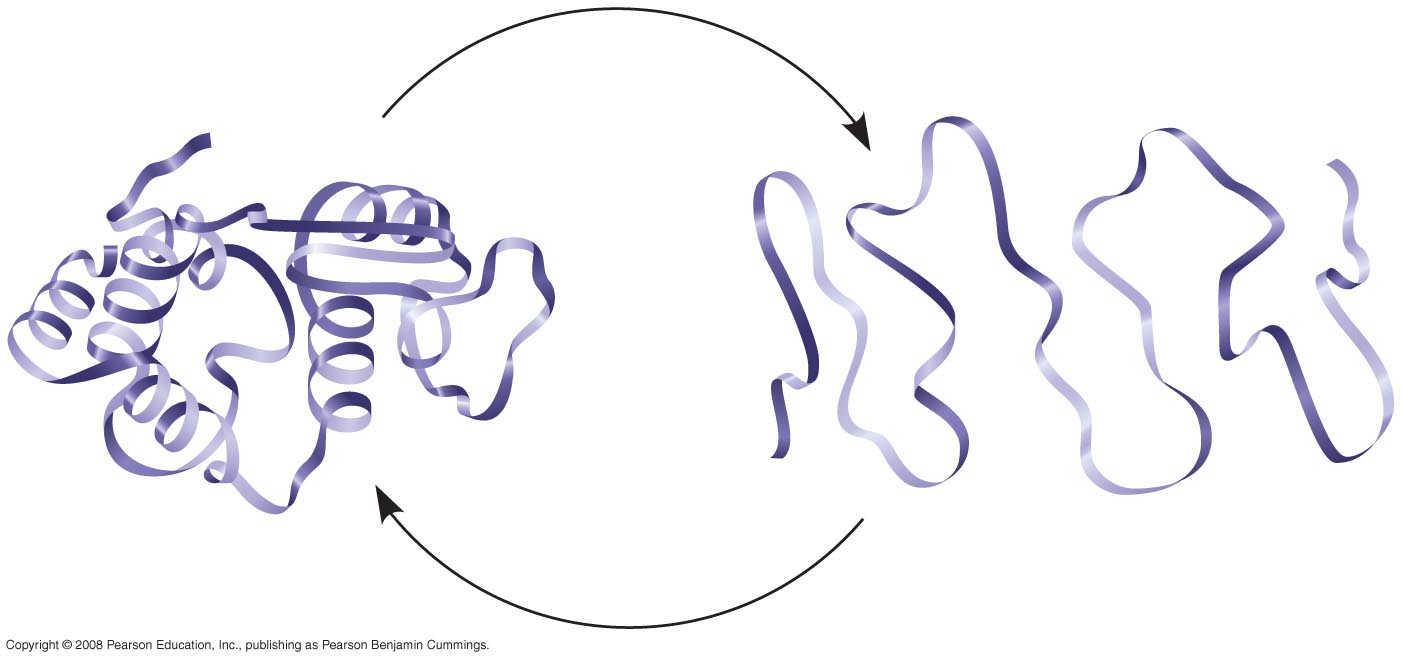 Denaturation
Denatured protein
Normal protein
Renaturation
Nucleic Acids
Polymers of nucleotides
also called polynucleotides
Store and convey information
Instruction manual of the cell
Include:
DNA (deoxyribonucleic acid)
RNA (ribonucleic acid)
Important for:
reproduction of cells
production of proteins
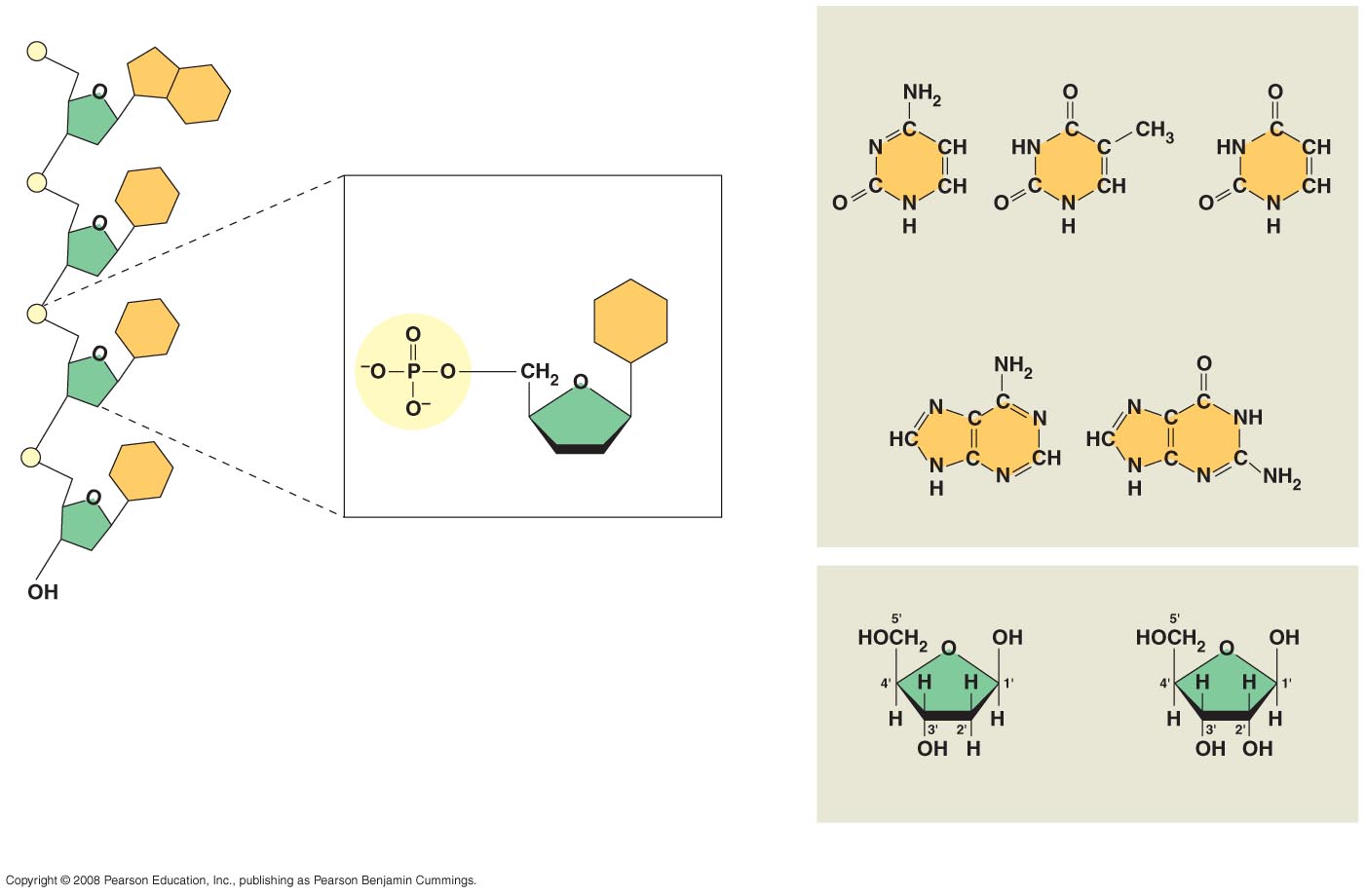 5 end
Nitrogenous bases
Pyrimidines
5C
3C
Nucleoside
Nitrogenous
base
Thymine (T, in DNA)
Uracil (U, in RNA)
Cytosine (C)
Purines
Phosphate
group
Sugar
(pentose)
5C
Adenine (A)
Guanine (G)
(b) Nucleotide
3C
Sugars
3 end
(a) Polynucleotide, or nucleic acid
Ribose (in RNA)
Deoxyribose (in DNA)
(c) Nucleoside components: sugars
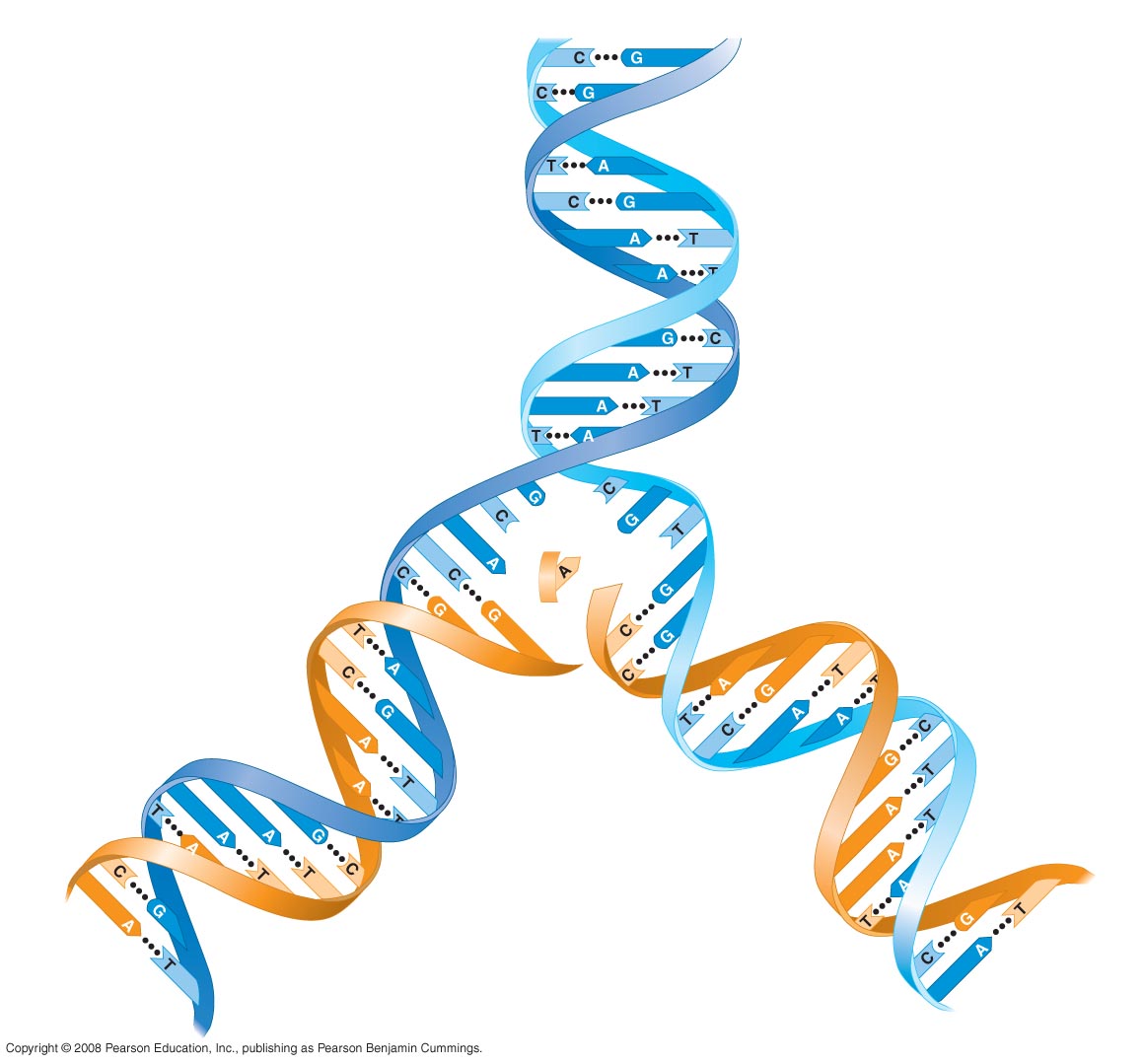 5' end
3' end
Sugar-phosphate
backbones
Base pair (joined by
hydrogen bonding)
Old strands
Nucleotide
about to be
added to a
new strand
3' end
5' end
New
strands
5' end
3' end
5' end
3' end
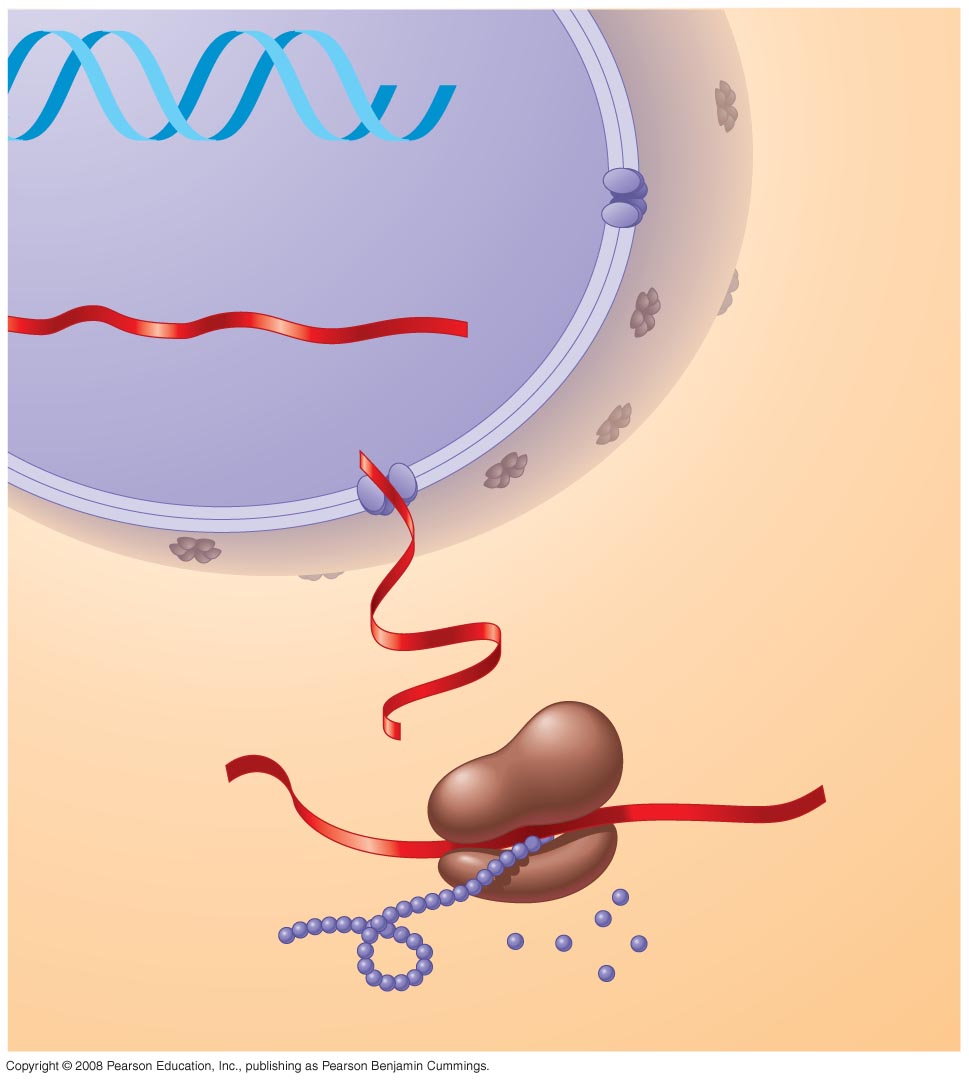 DNA
1
Synthesis of
mRNA in the
nucleus
mRNA
NUCLEUS
CYTOPLASM
mRNA
2
Movement of
mRNA into cytoplasm
via nuclear pore
Ribosome
3
Synthesis
of protein
Amino
acids
Polypeptide
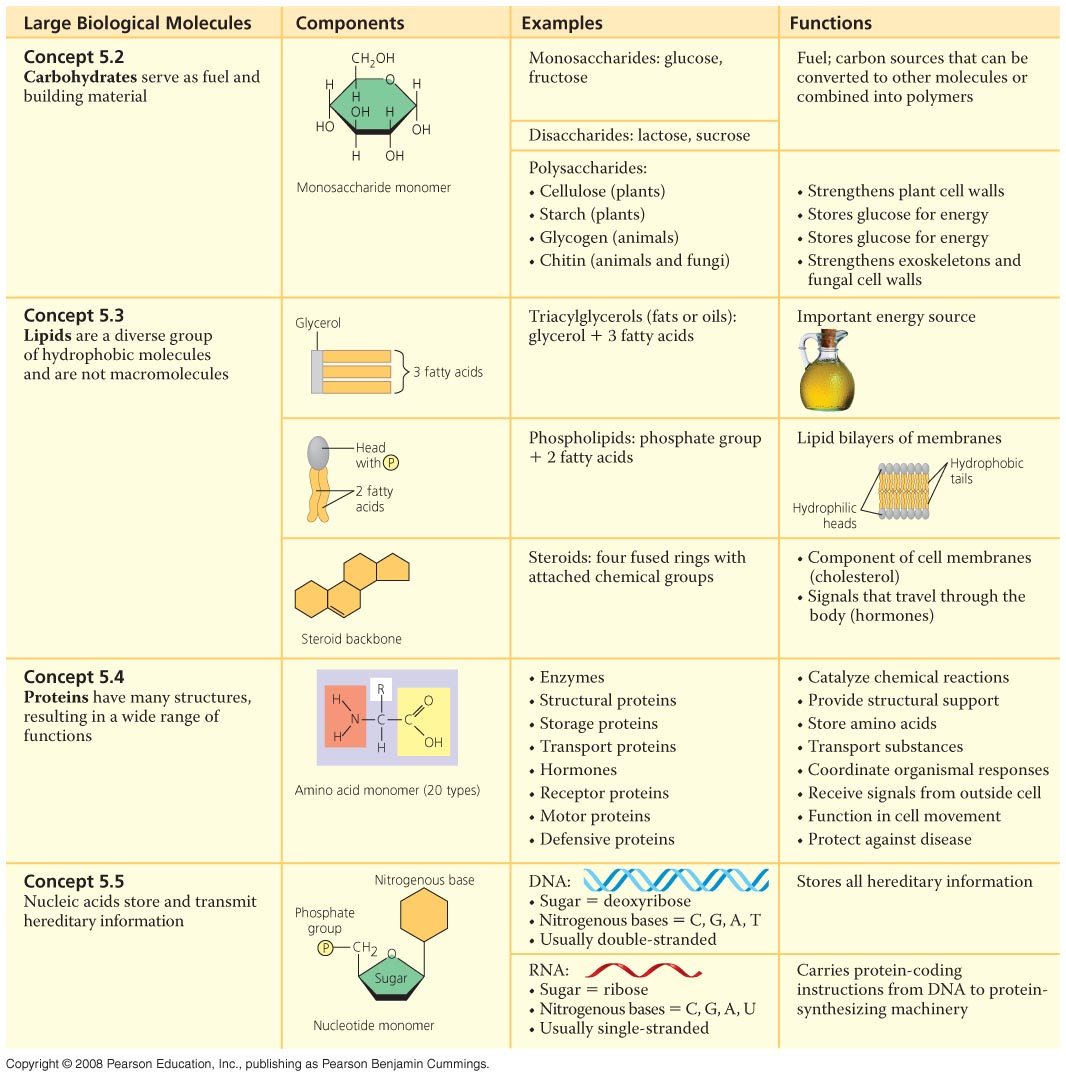